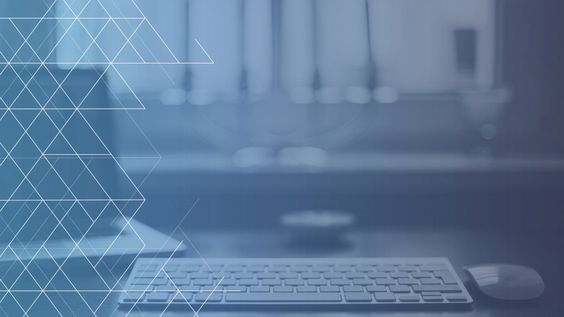 ГБПОУ «ДЗЕРЖИНСКИЙ ТЕХНИКУМ БИЗНЕСА И ТЕХНОЛОГИЙ»
«Гибкий - значит успешный»
                       Жизнь
SOFT SKILLS – НАВЫКИ УСПЕХА
Подготовила Семенец Оксана Владимировна
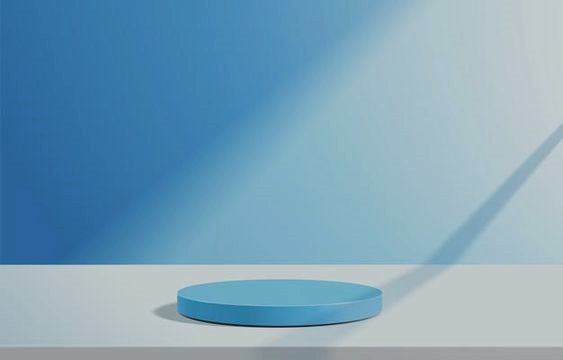 ОСНОВНЫЕ ПОНЯТИЯ
SOFT SKILLS — надпрофессиональные навыки, которые помогают решать жизненные задачи и работать с другими людьми.
Независимо от специальности Вам понадобятся хотя бы несколько «гибких навыков». Чтобы добиться успеха на работе, нужно уметь хорошо ладить с коллегами, клиентами, менеджерами и начальниками. Soft skills нельзя научиться на тренинге или курсе, они закладываются в детстве и развиваются в течение всей жизни. Поэтому работодатели особенно ценят людей, у которых они хорошо развиты. Soft skills полезны в любых сферах, формируются в детстве и связаны с эмоциональным интеллектом.
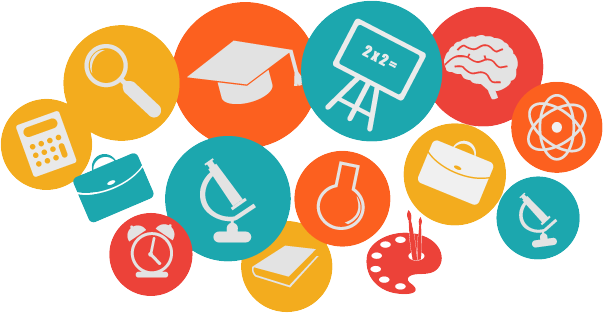 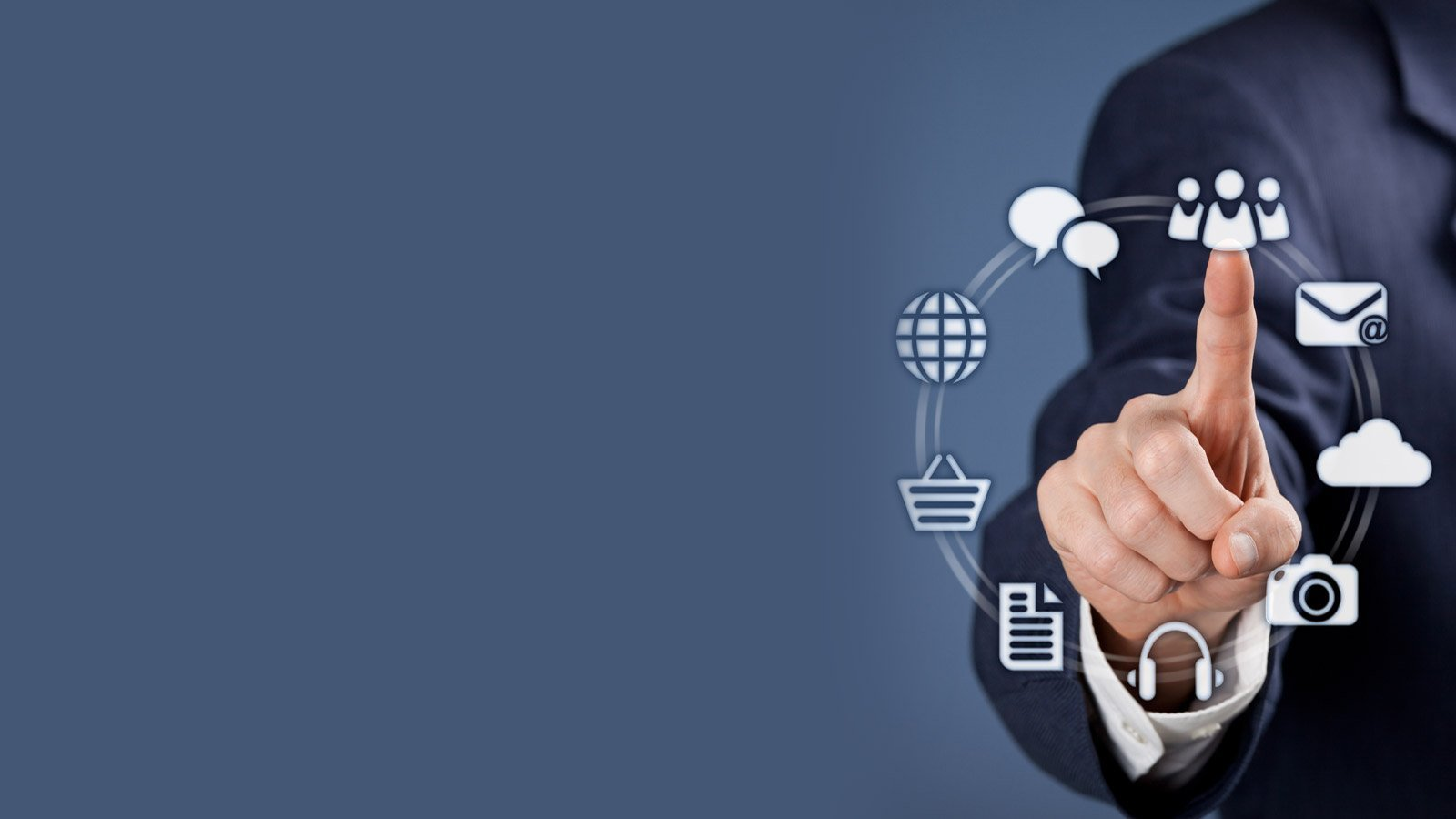 ОСНОВНЫЕ  СОФТ-СКИЛС
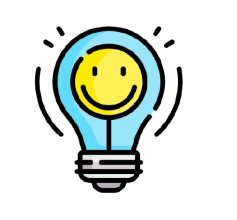 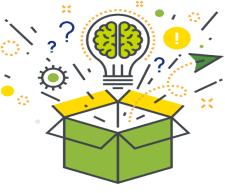 Организаторские  навыки
Критическое мышление
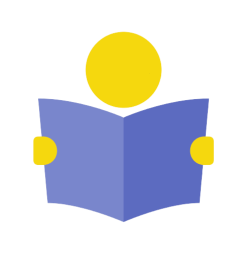 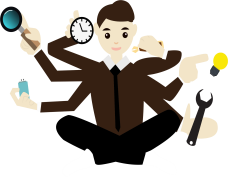 Широкий кругозор, эрудированность
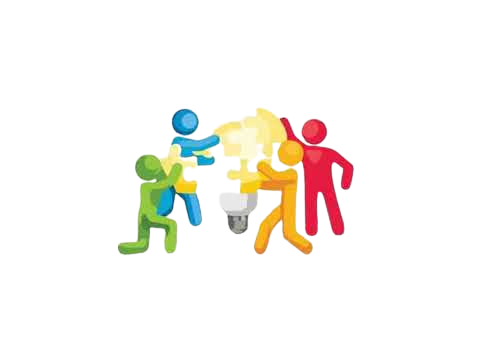 Творческий подход
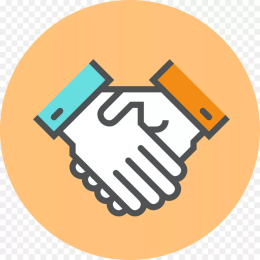 Адаптация и установление контактов
Вежливость и коммуникабельность
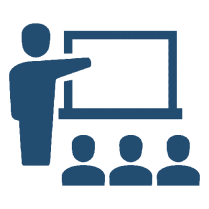 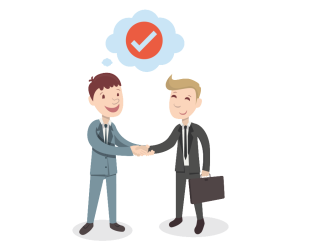 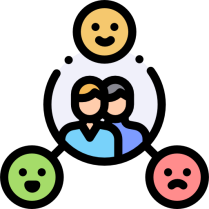 Общительность
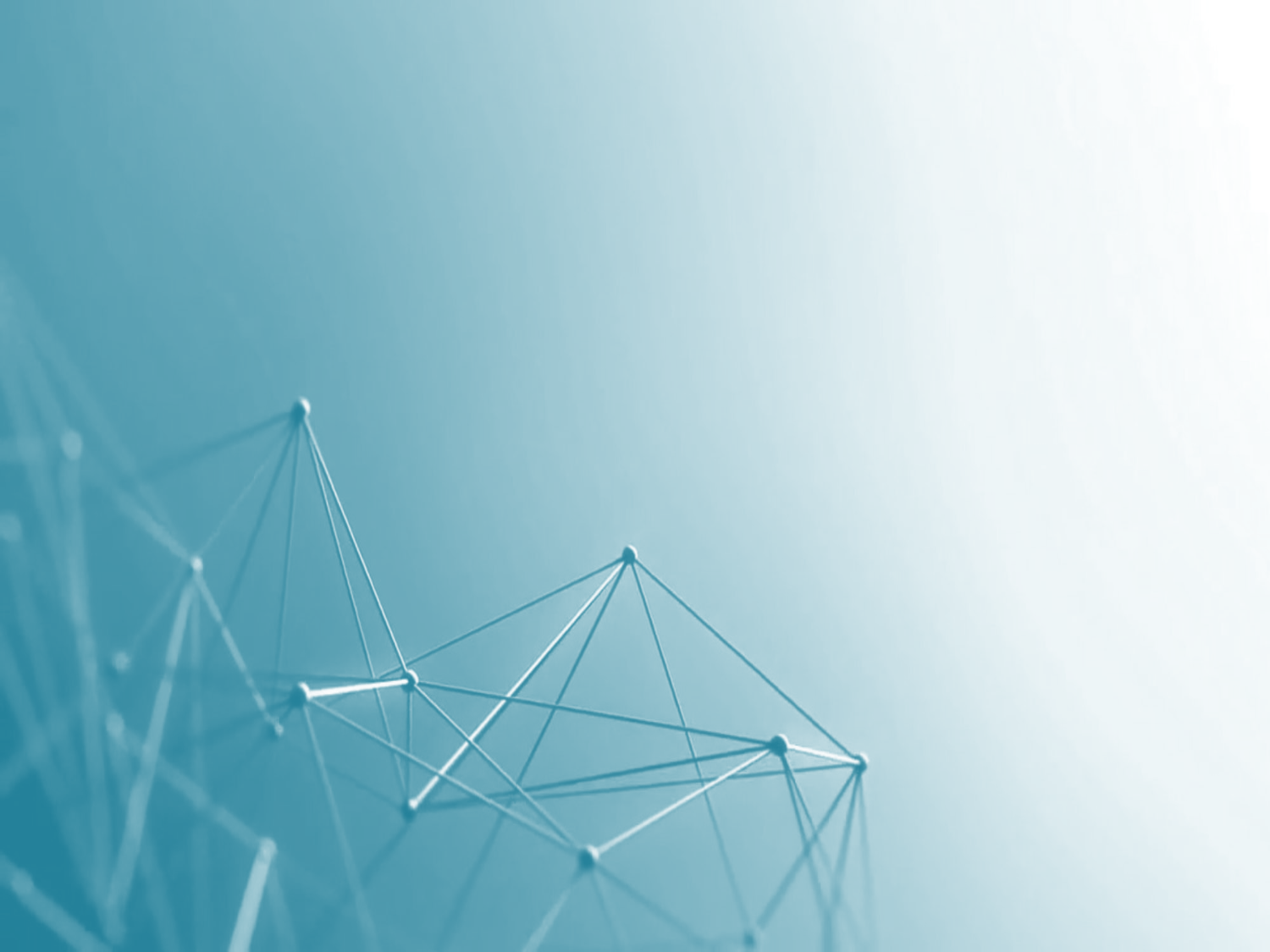 Используемые педагогические технологии
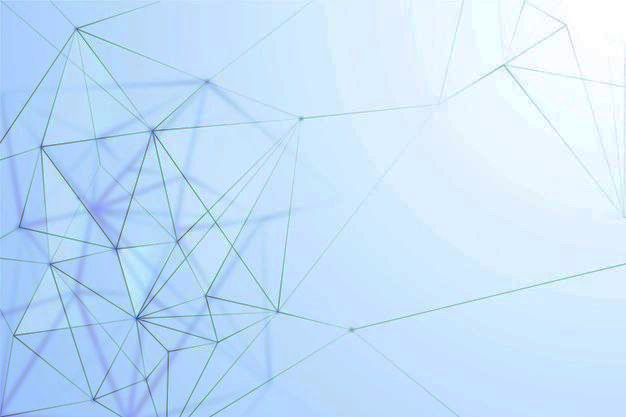 ПРОЯВЛЕНИЕ И РАЗВИТИЕ СОФТ - СКИЛС В УЧЕБНОМ ПРОЦЕССЕ
Выполнение домашнего задания, внеаудиторной самостоятельной работы  позволяет студентам развить навыки тайм-менеджмента:
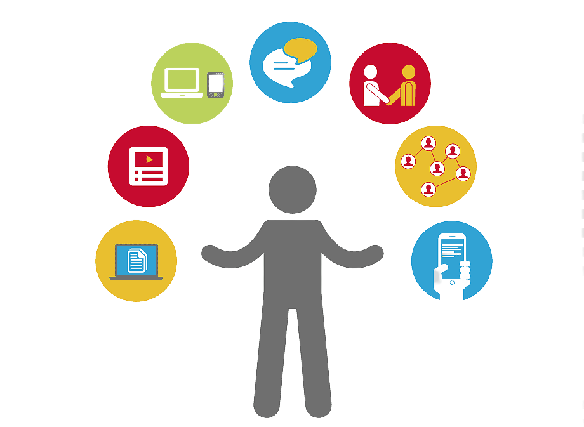 ПЛАНИРОВАНИЕ ДНЯ
ПОИСК ОПТИМАЛЬНОГО РЕШЕНИЯ
УМЕНИЕ РАБОТАТЬ В КОМАНДЕ
ТВОРЧЕСКИЙ ПОДХОД
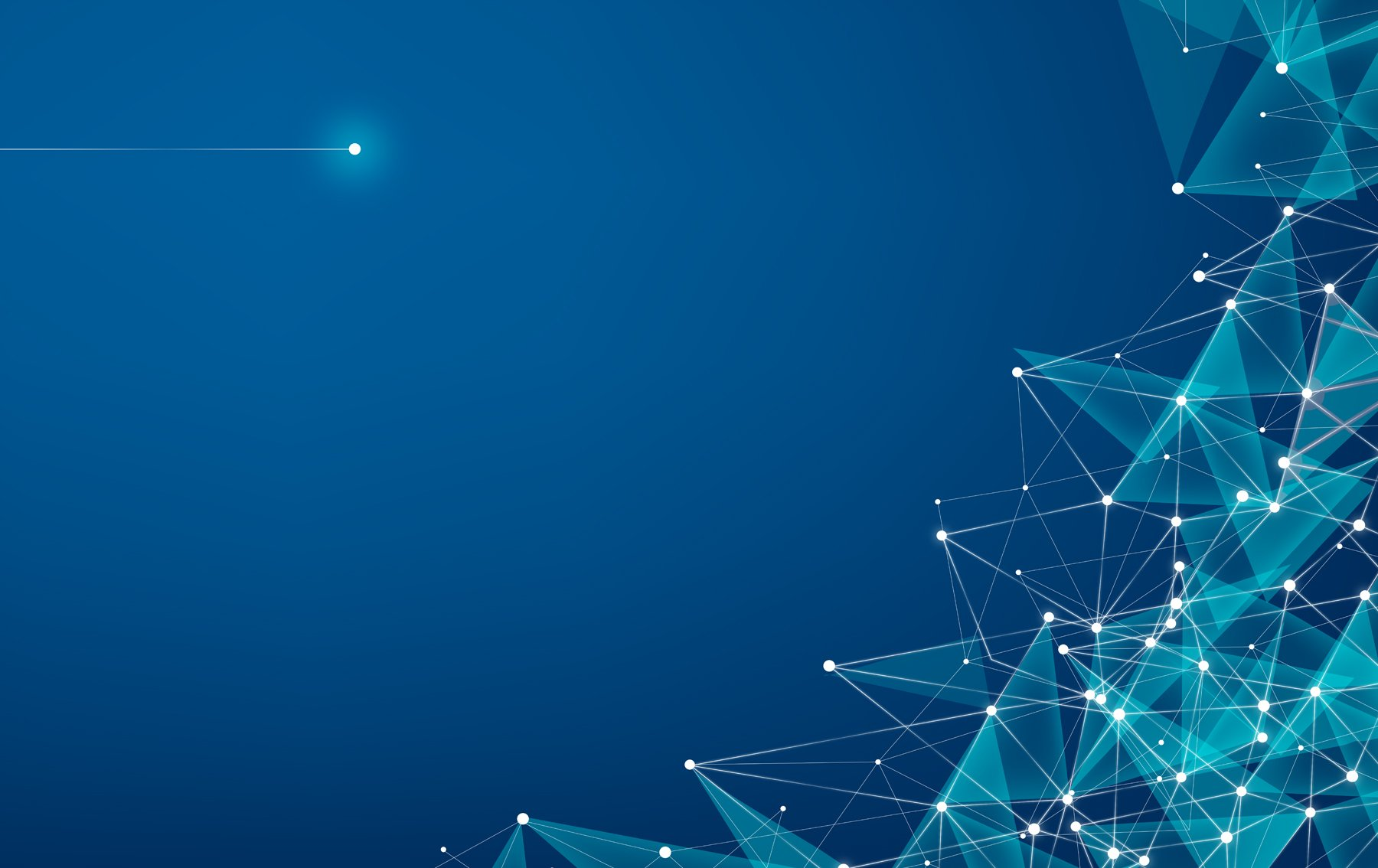 Выполнение курсовой работы 
позволяет развить у студента 
следующие качества:
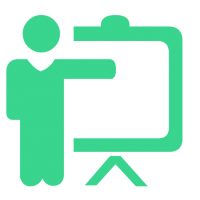 СБОР И ОБРАБОТКА ИНФОРМАЦИИ
ПЛАНИРОВАНИЕ  ВЫПОЛНЕНИЯ ЗАДАЧ  И ВРЕМЕНИ
САМОСТОЯТЕЛЬНОСТЬ И САМОДИСЦИПЛИНА ПРИ ВЗАИМОДЕЙСТВИИ С РУКОВОДИТЕЛЕМ
ГРАМОТНОЕ ИЗЪЯСНЕНИЕ ПОЗИЦИИ
СЛЕДОВАНИЕ ЧЕТКИМ РЕГЛАМЕНТАМ И СТАНДАРТАМ
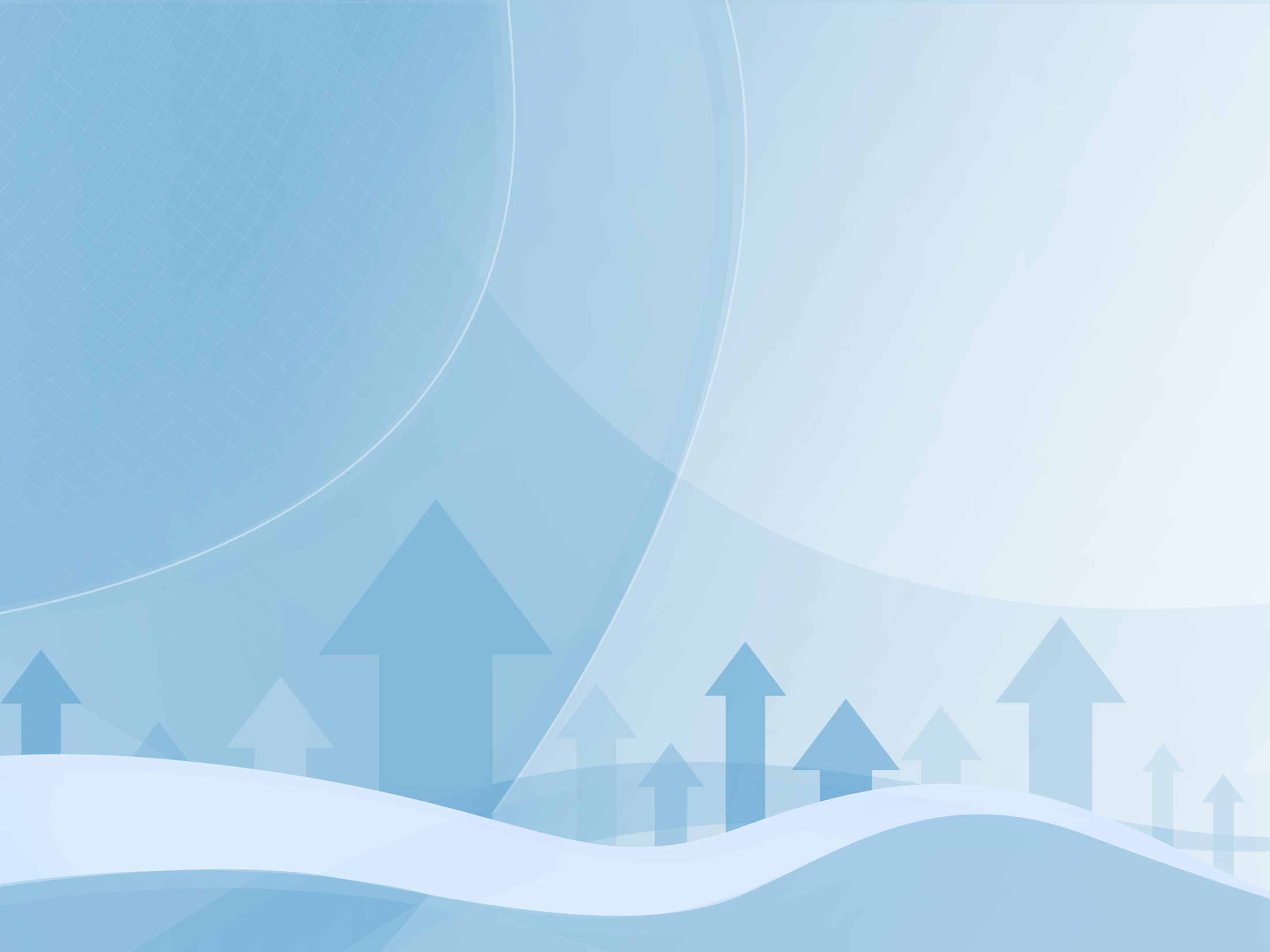 ПРИ НАПИСАНИИ 
НАУЧНО-ИССЛЕДОВАТЕЛЬСКИХ РАБОТ
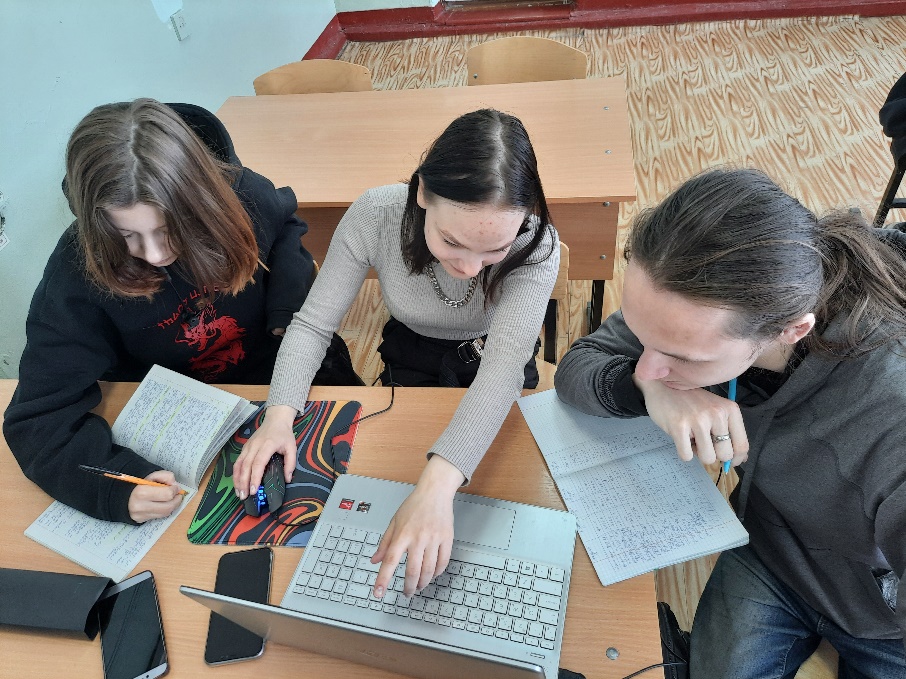 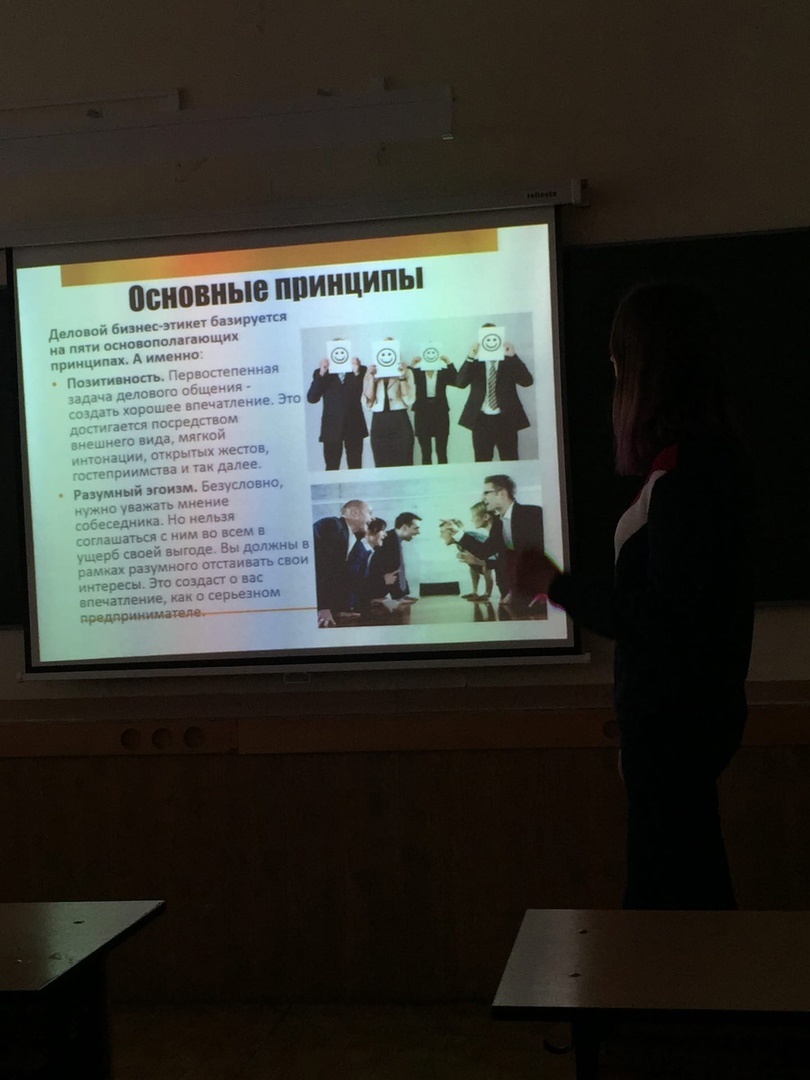 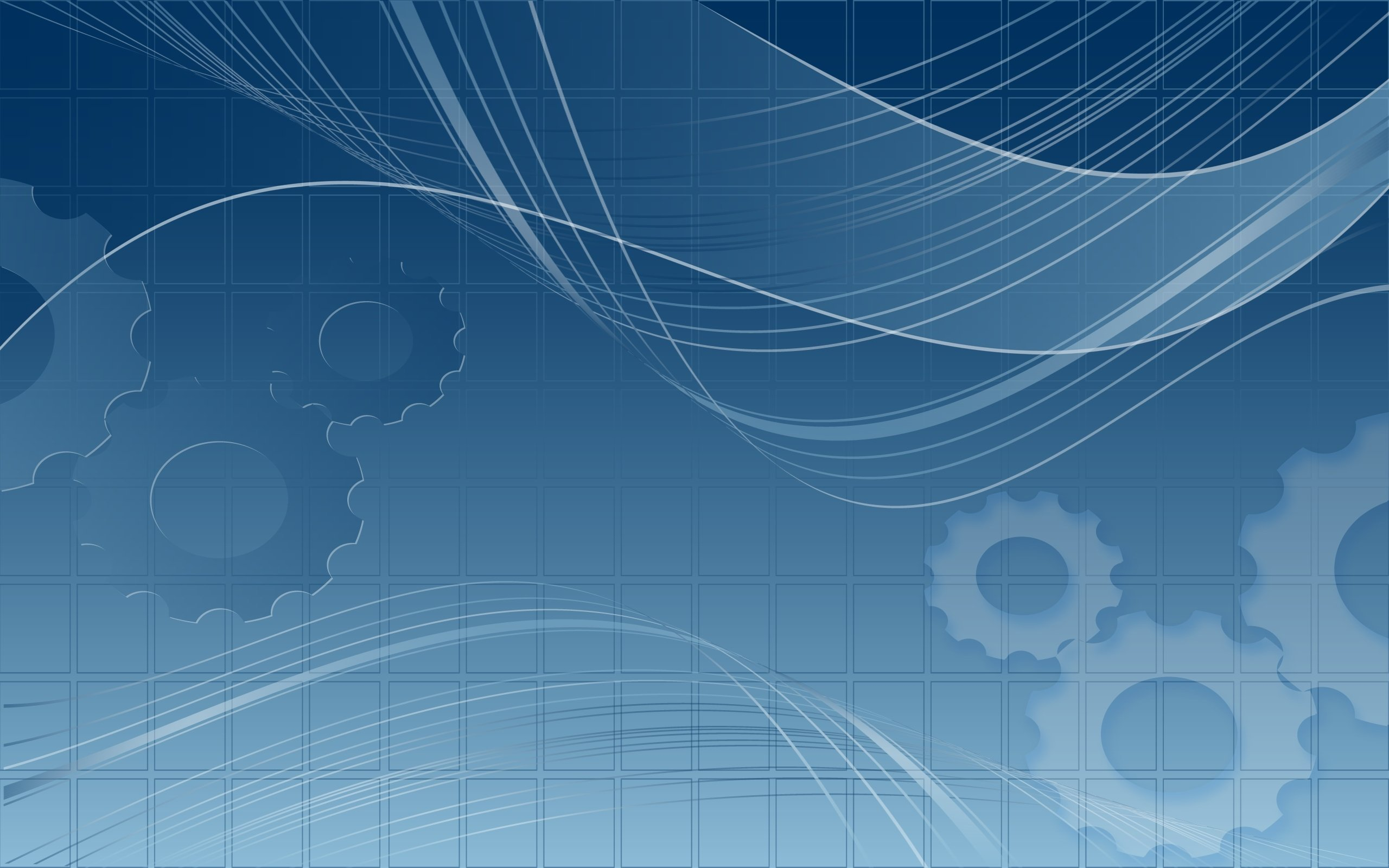 ПРИ ПРОВЕДЕНИИ ВНЕАУДИТОРНЫХ МЕРОПРИЯТИЙ
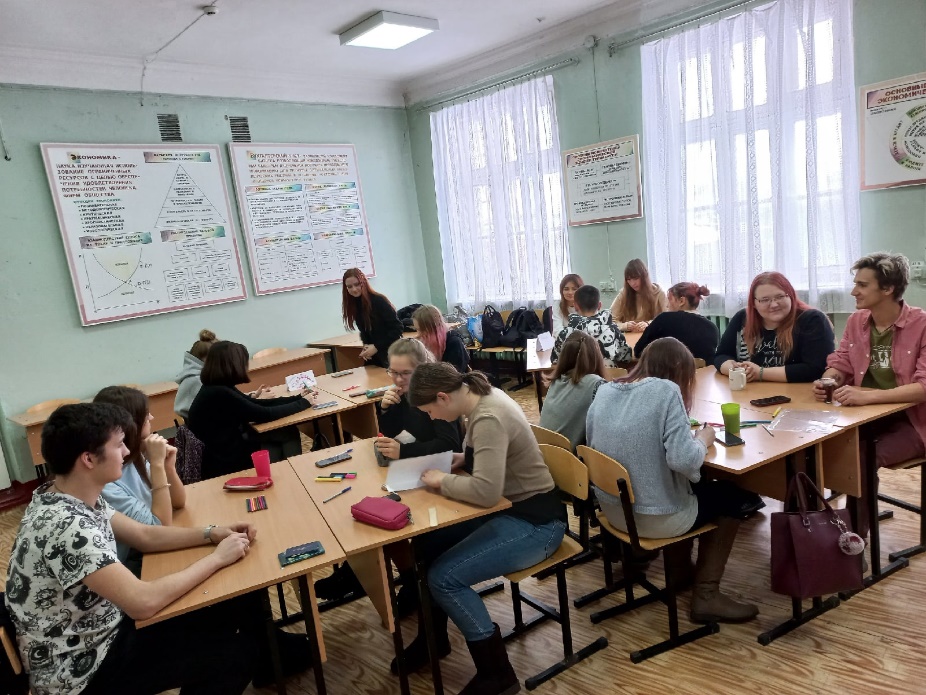 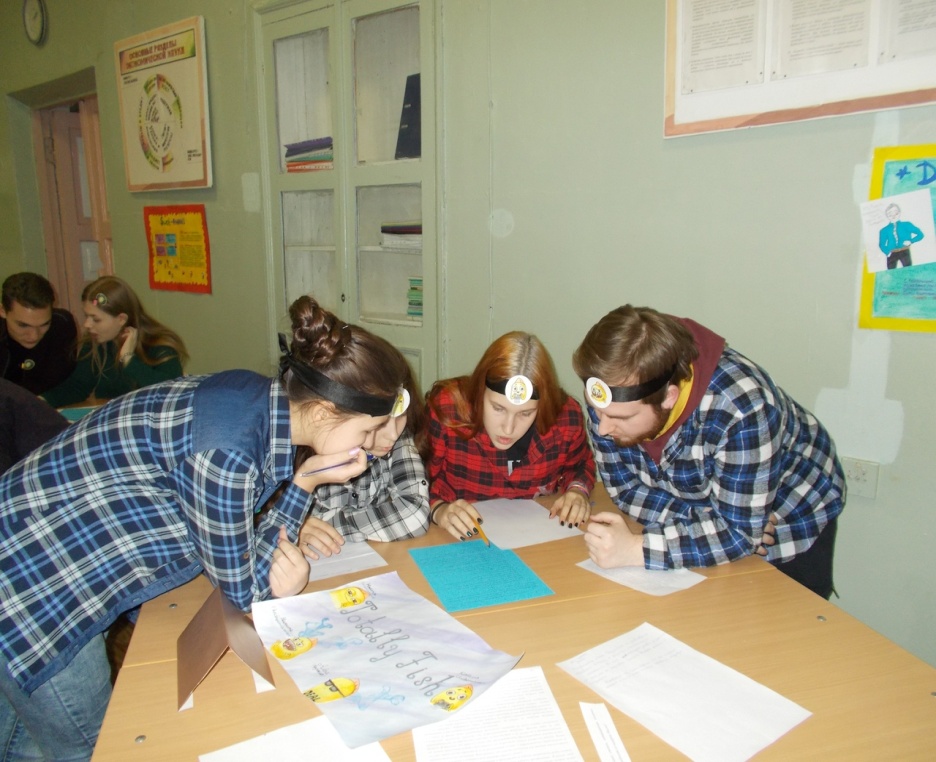 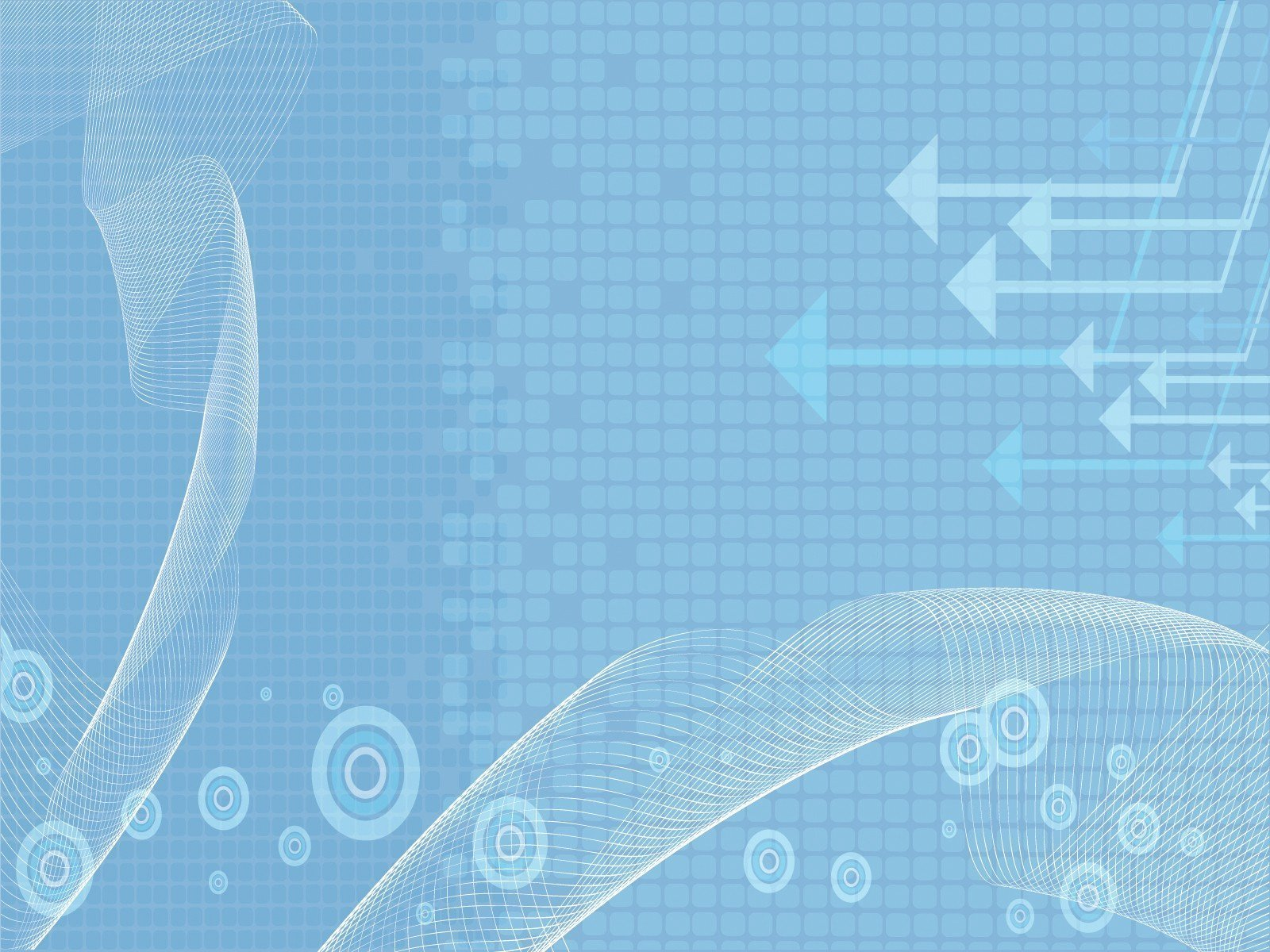 НА УЧЕБНЫХ ЗАНЯТИЯХ ЧЕРЕЗ ГРУППОВЫЕ ФОРМЫ ОРГАНИЗАЦИИ РАБОТЫ СТУДЕНТОВ
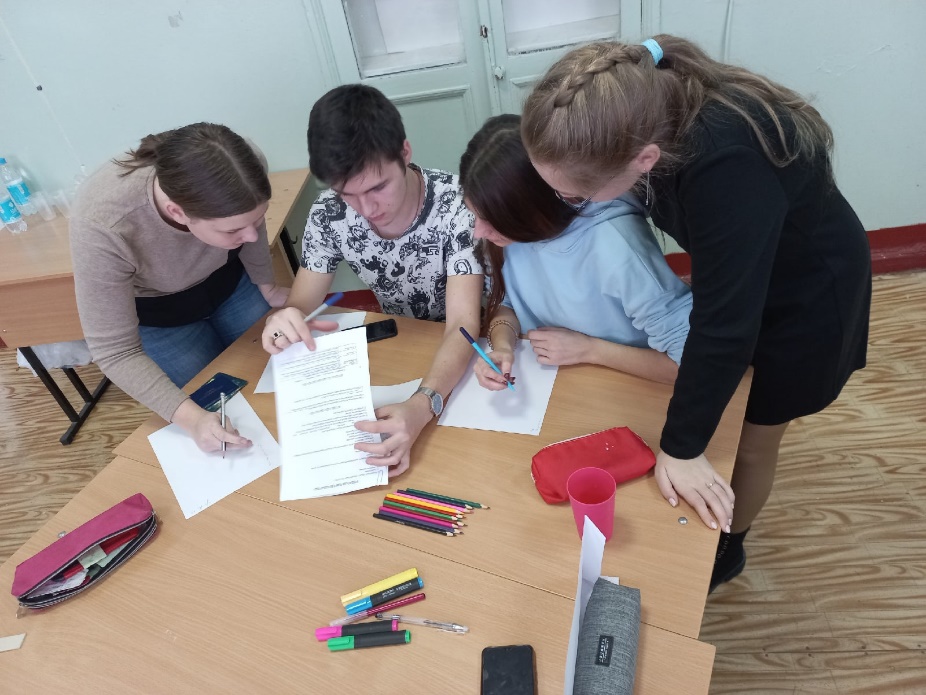 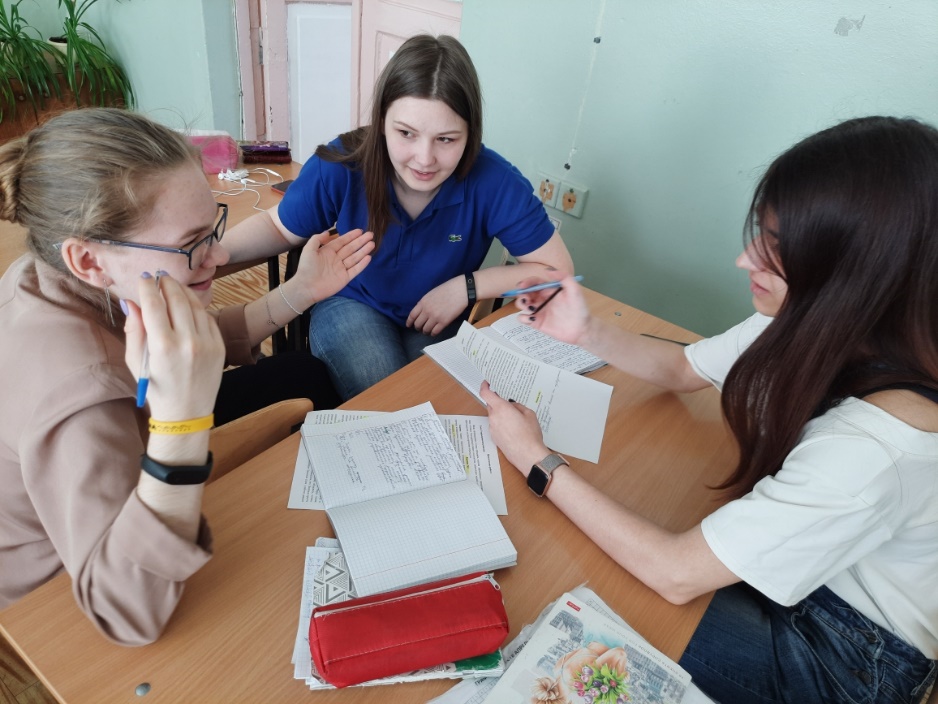 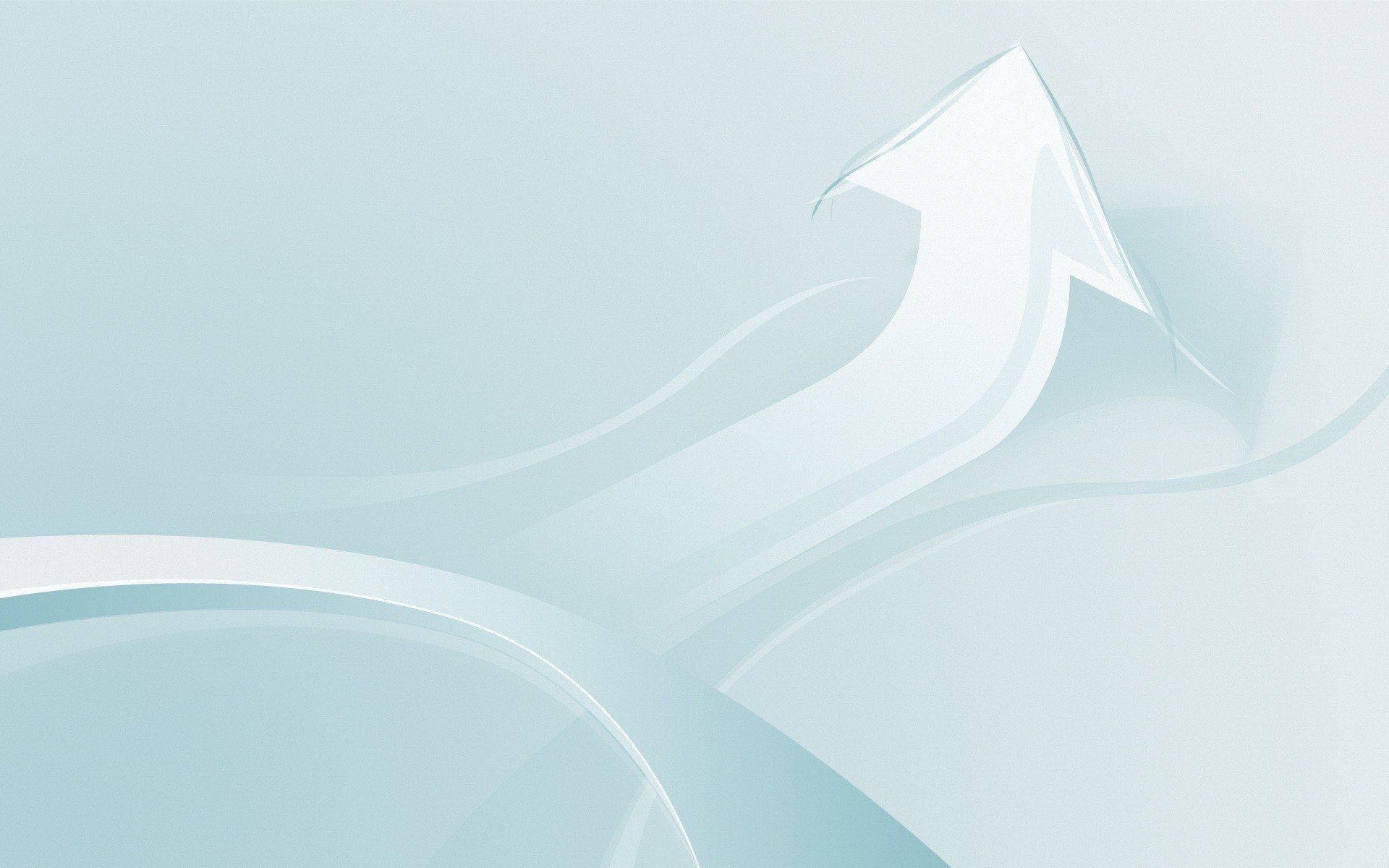 НАСТАВНИЧЕСТВО В СИСТЕМЕ «СТУДЕНТ-СТУДЕНТ»
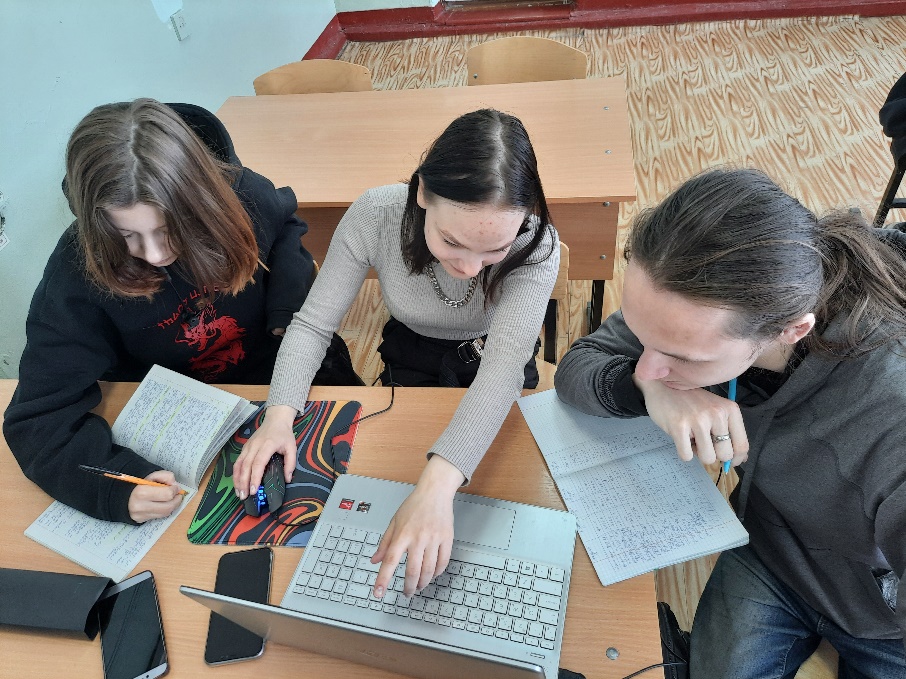 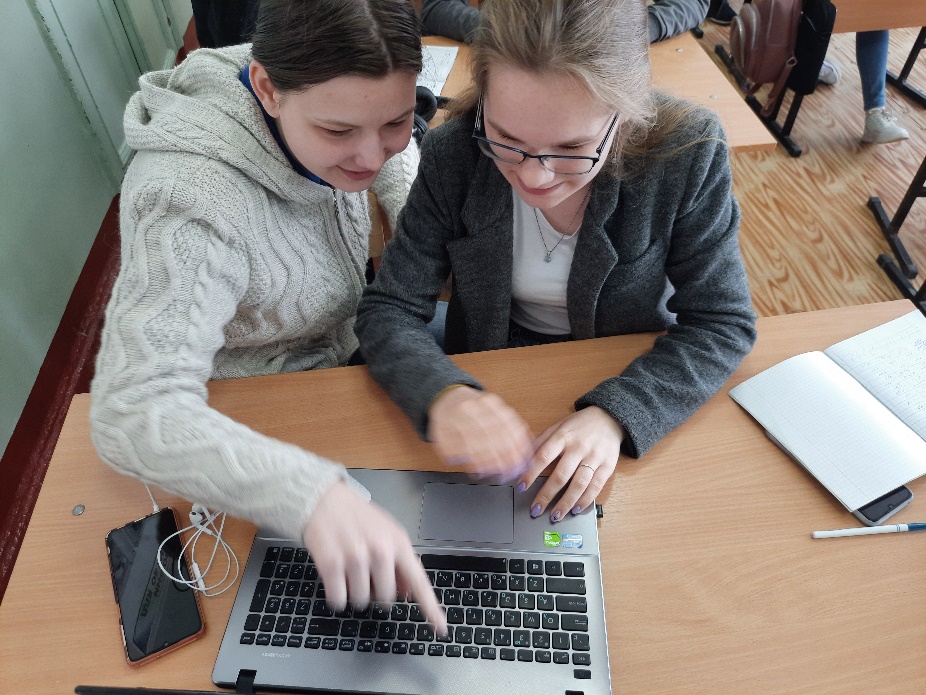 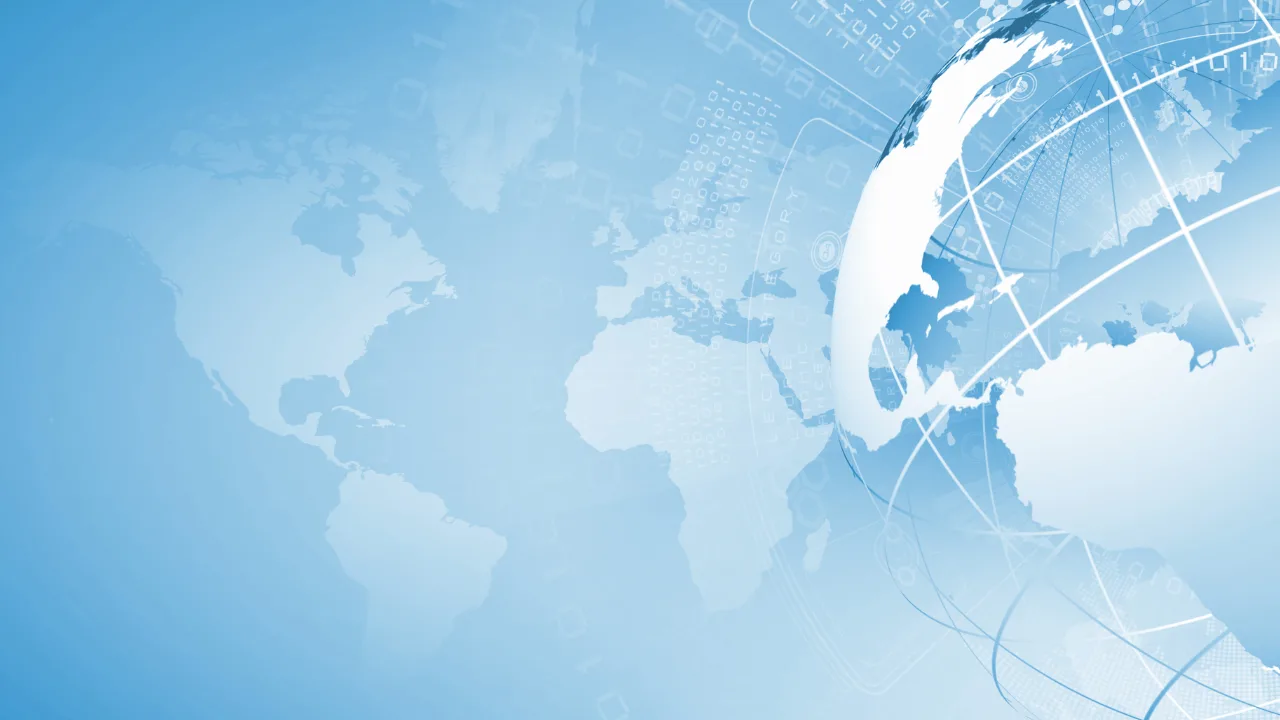 ПРИ ПОДГОТОВКЕ  ВКР
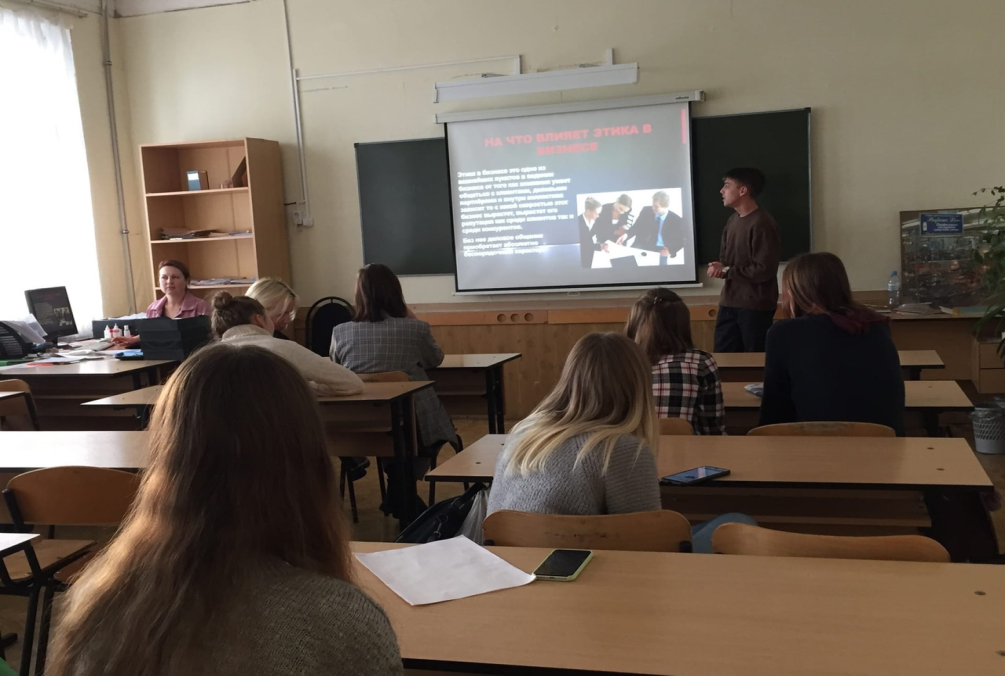 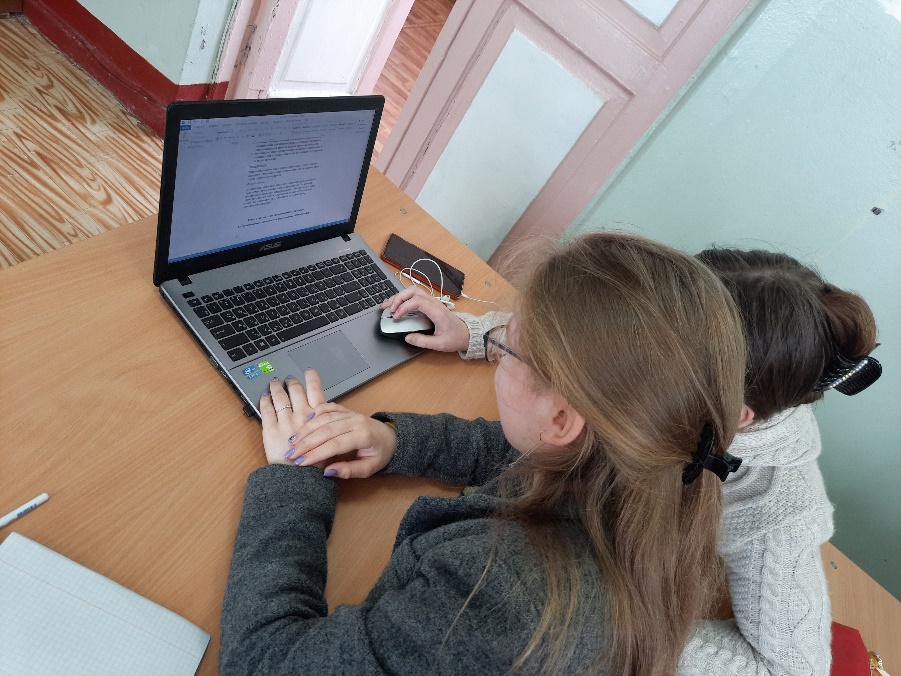 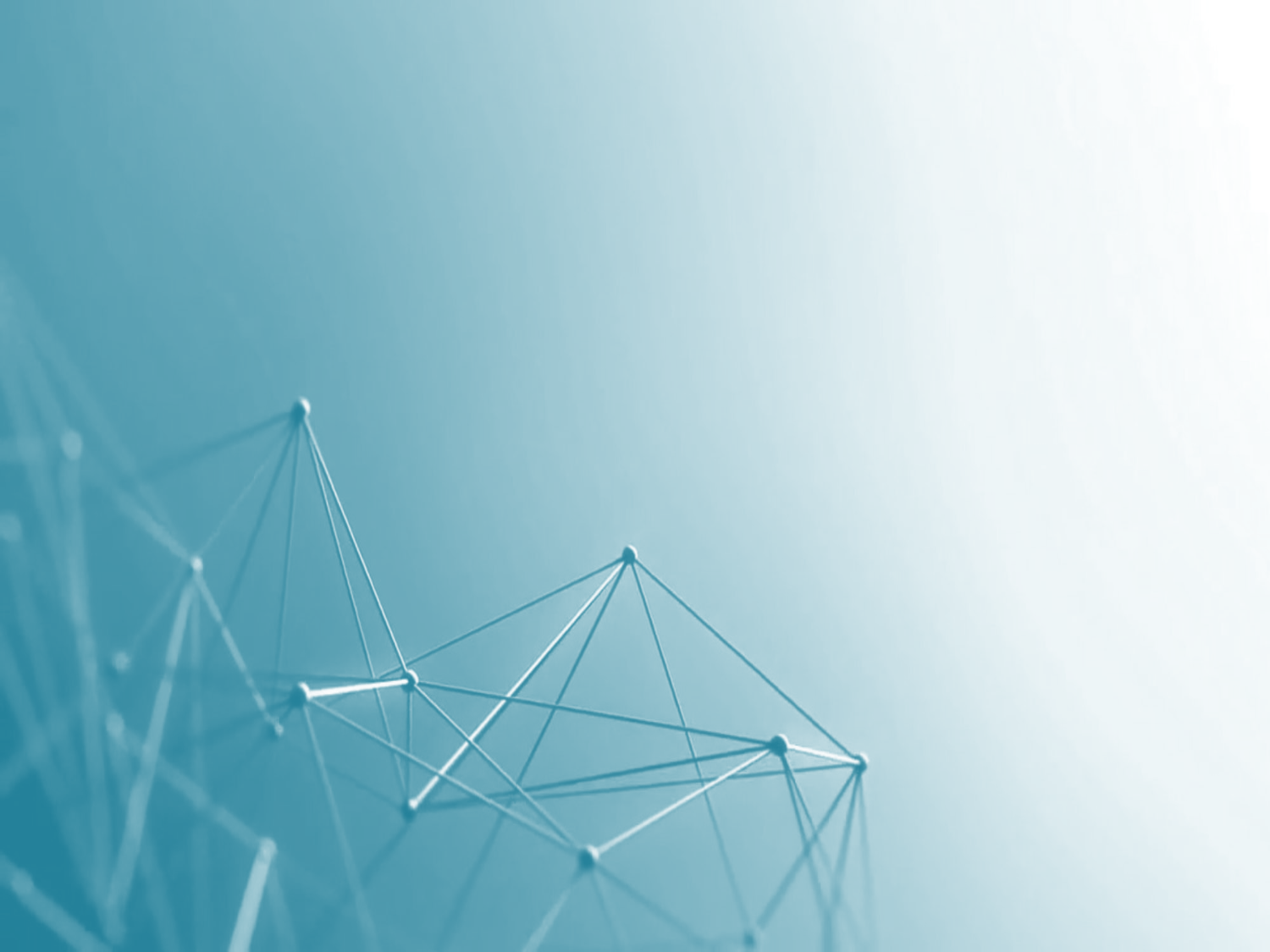 Результаты анкетирования и наблюдения
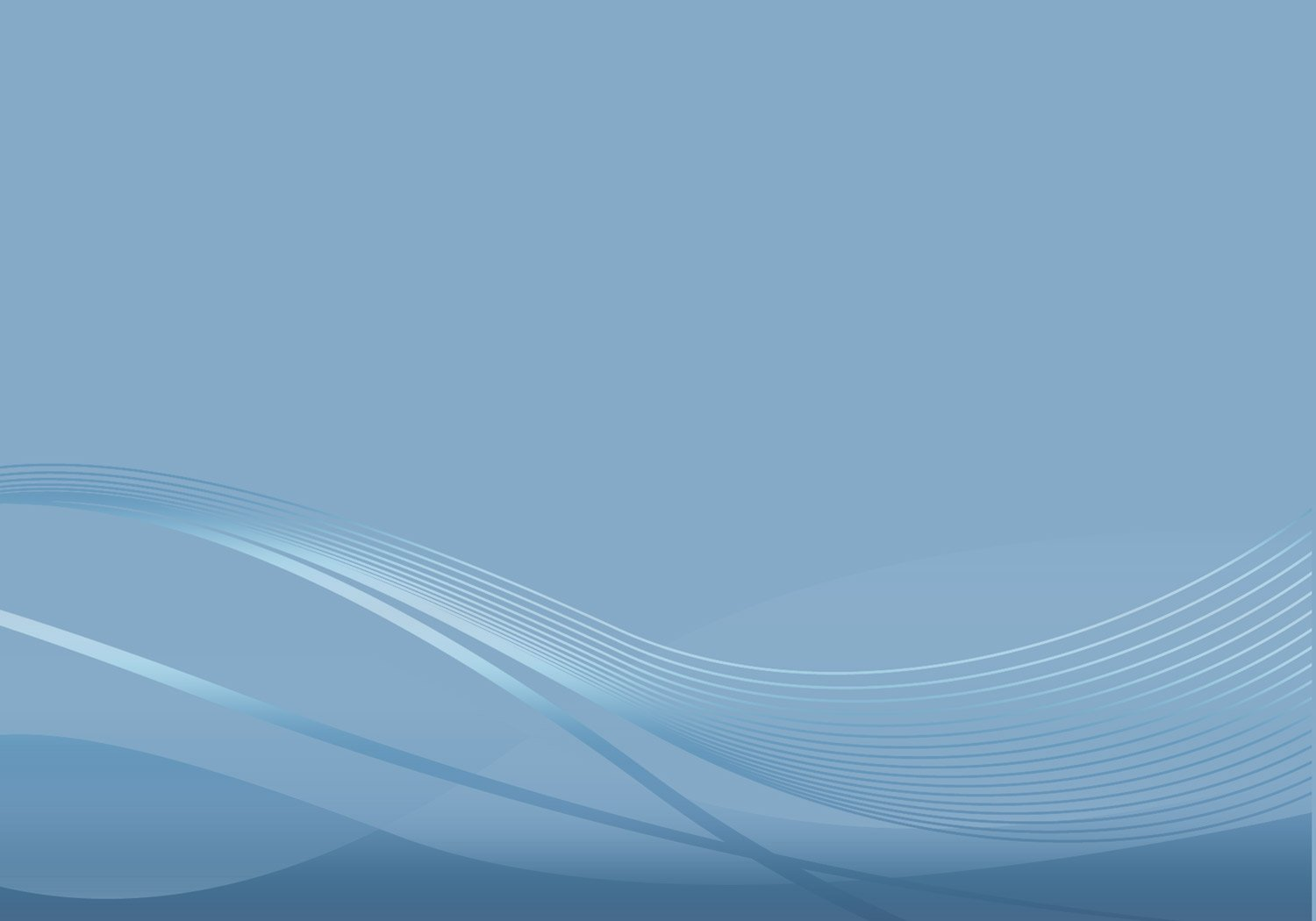 Вывод
Главная цель педагога сегодня - обеспечить каждому студенту тот уровень развития, который позволит ему быть успешным не только в обучении, но и в течение всей жизни. Поэтому задача развития гибких навыков особенно актуальна в нашем быстро меняющемся мире.
Главное современное направление педагогики - развитие в обучающихся креативности, самостоятельности, критического мышления, умения изменяться, подстраиваться, ориентироваться в современном мире.
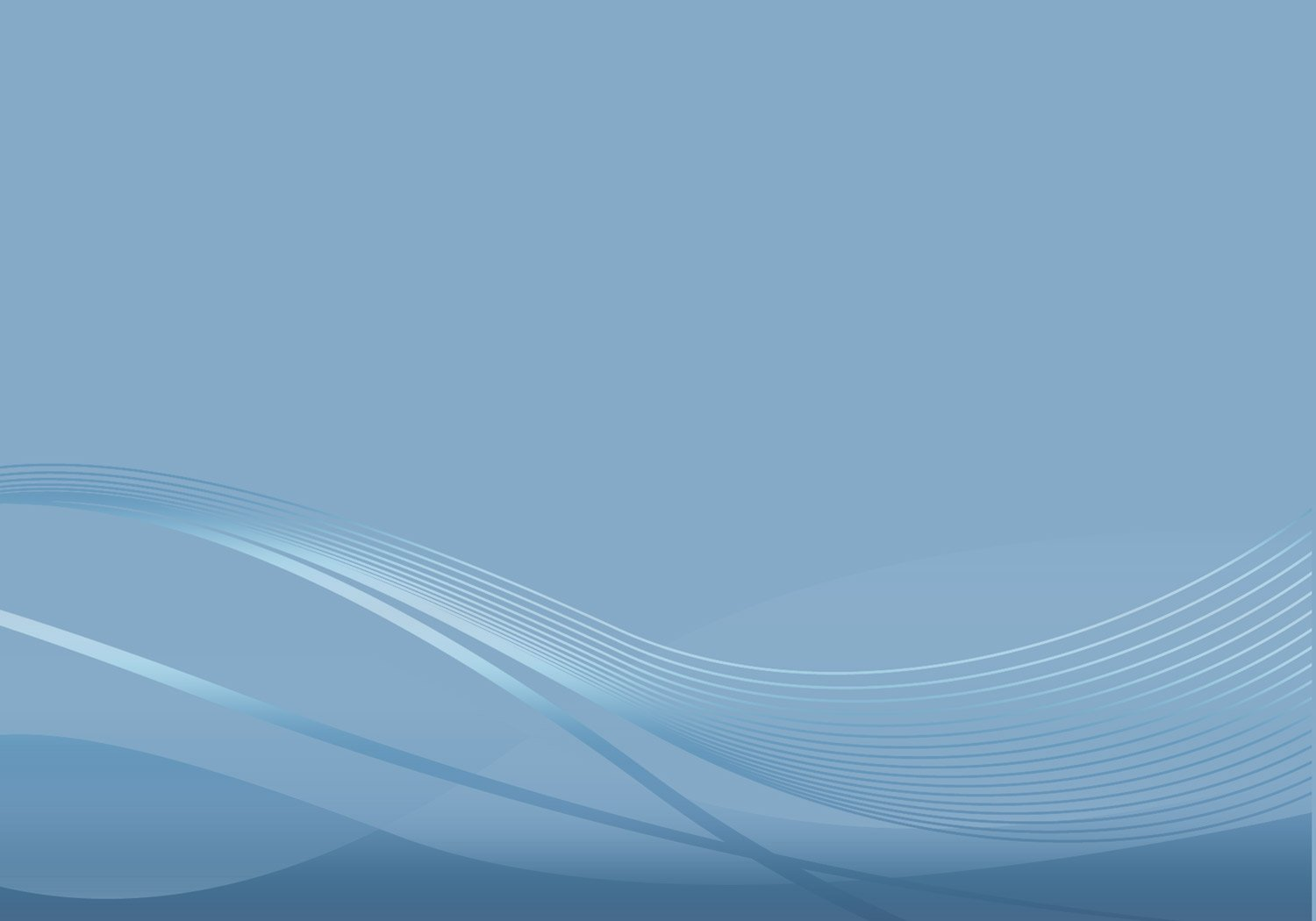 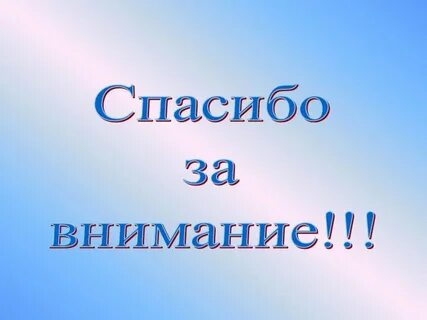